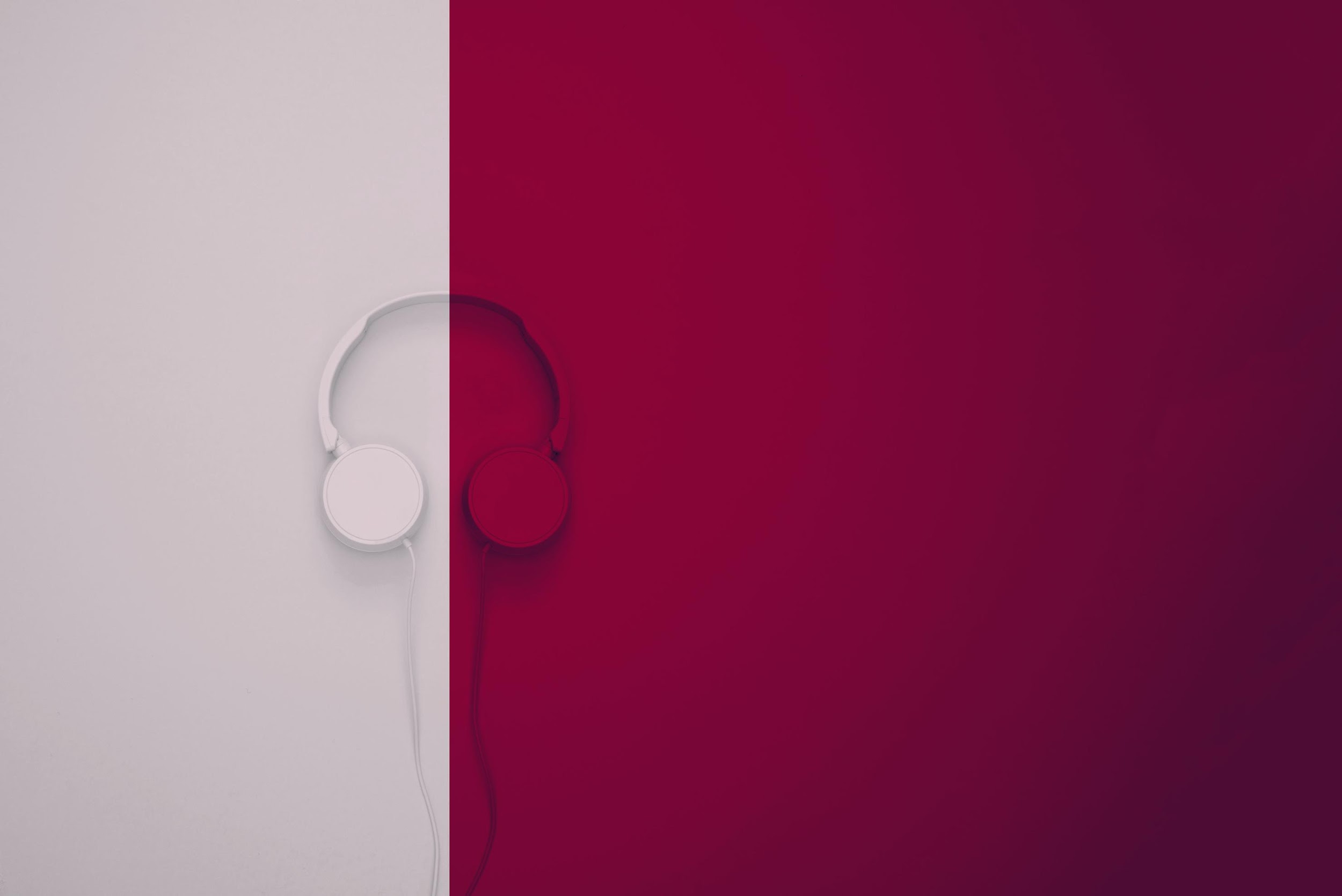 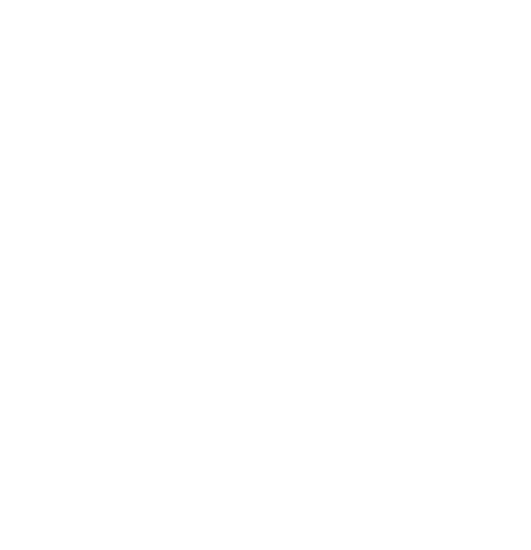 Genlomark
Listen
to your
Market
Digital Marketing Pitch Deck
Roger P. Rouse
rogerrouse@gmail.com
830-968-4207
www.genlomark.com
807 Prospect Valley Rd.
Rancho Dominguez, CA 90220, USA
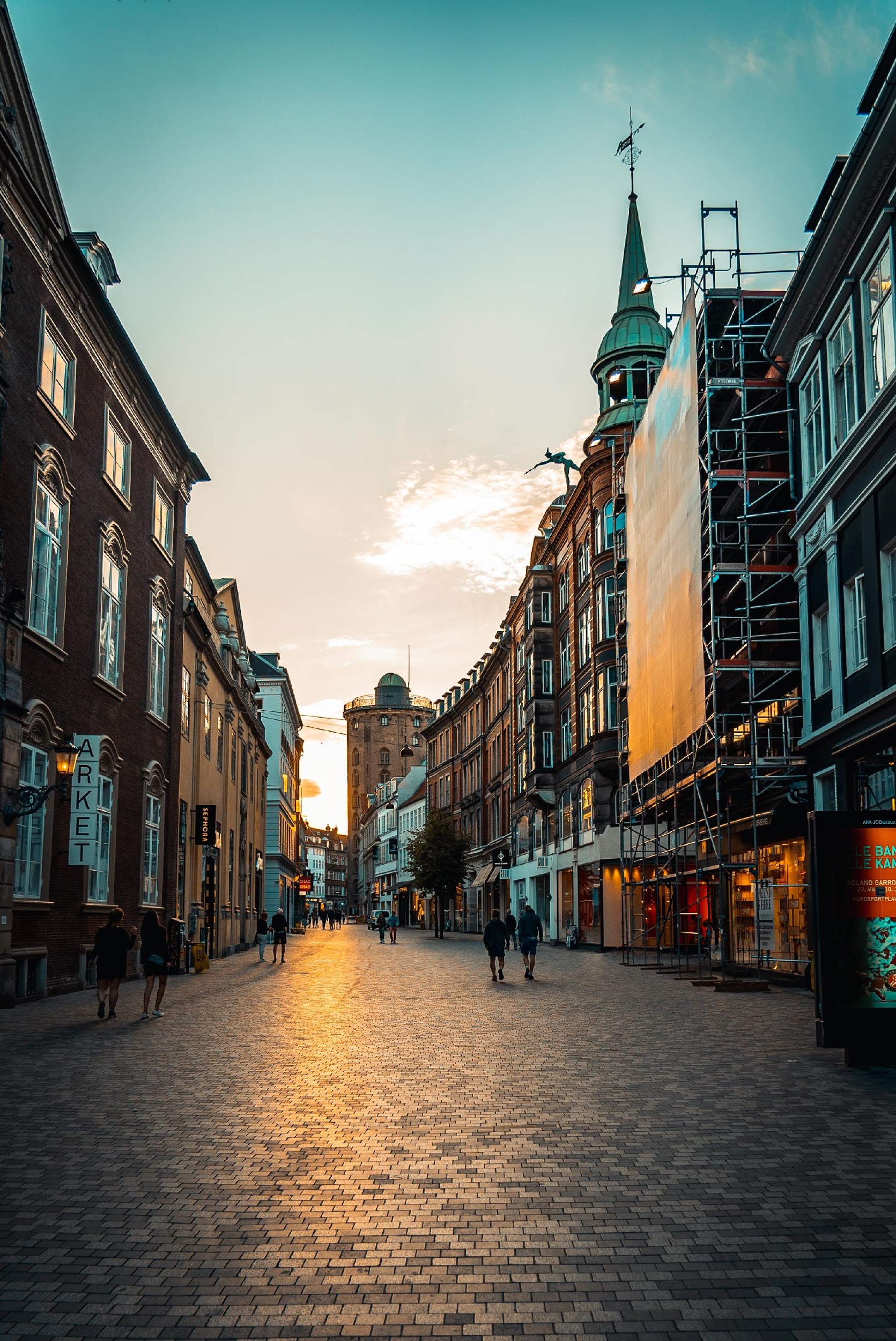 The Company
Executive Summary
Mission
Vision
Philosophy
Outlook   
Organizational Structure
Team
Upcoming Offers
Pricing Strategy
Marketing Plan
Market Research
Overview of Growth
Asset
Testimonial
Listen
to your
Market
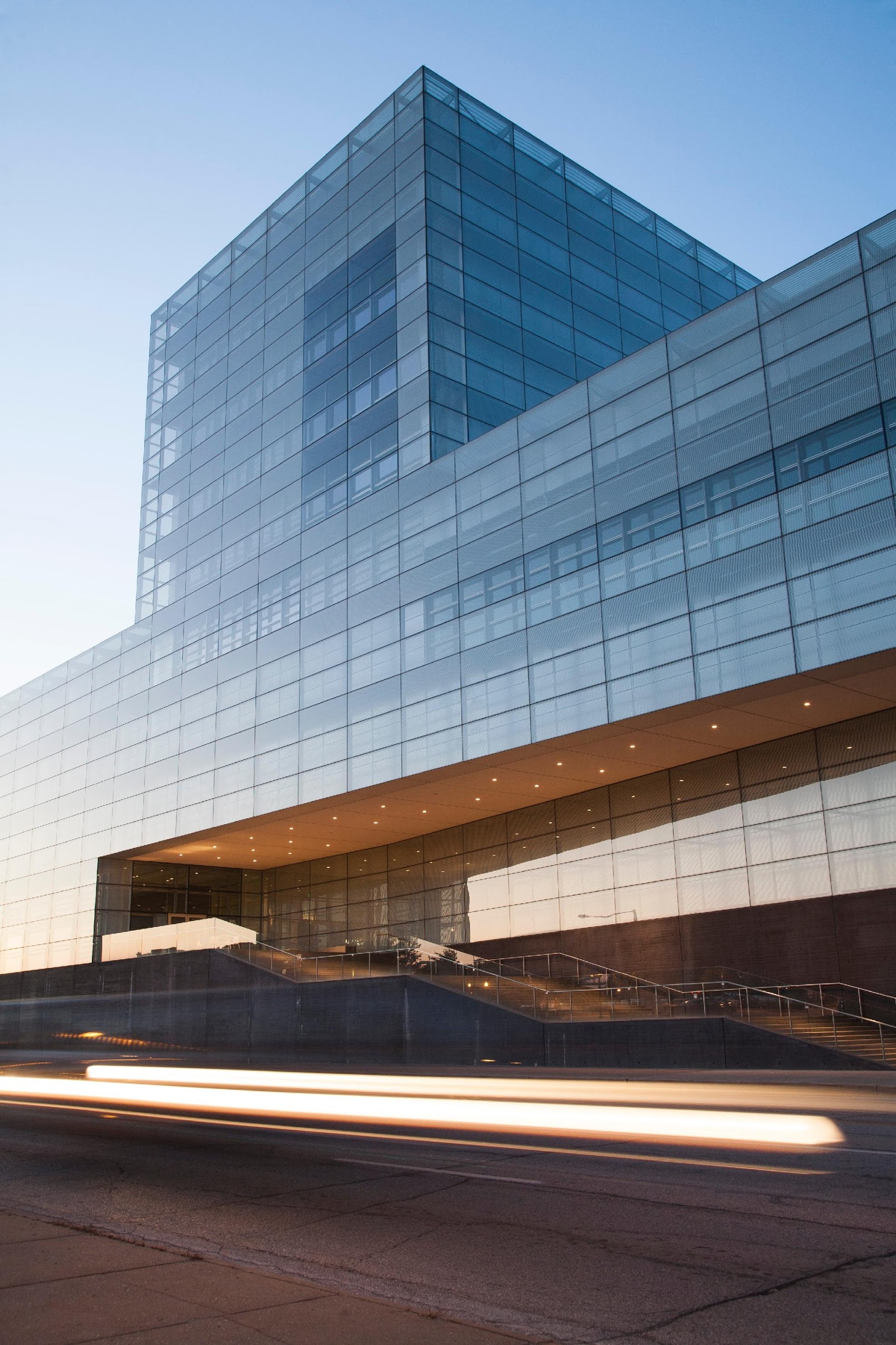 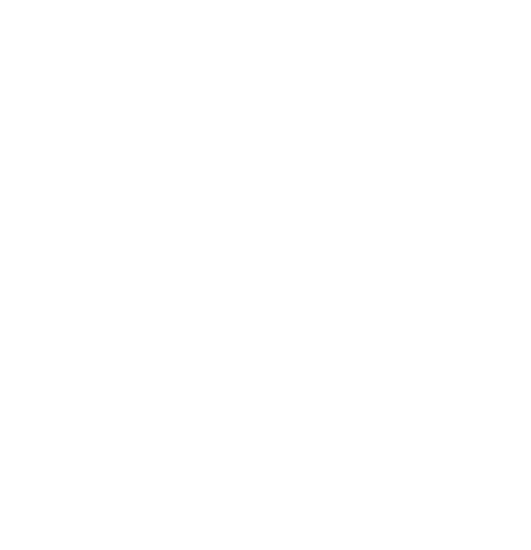 The Company
Genlomark
Genlomark offers digital marketing & data handling for social media accounts & company websites. It’s important for businesses in the current global market to have an active presence online & virtually interact with potential clients in order to thrive in the current global market.
The 
Company
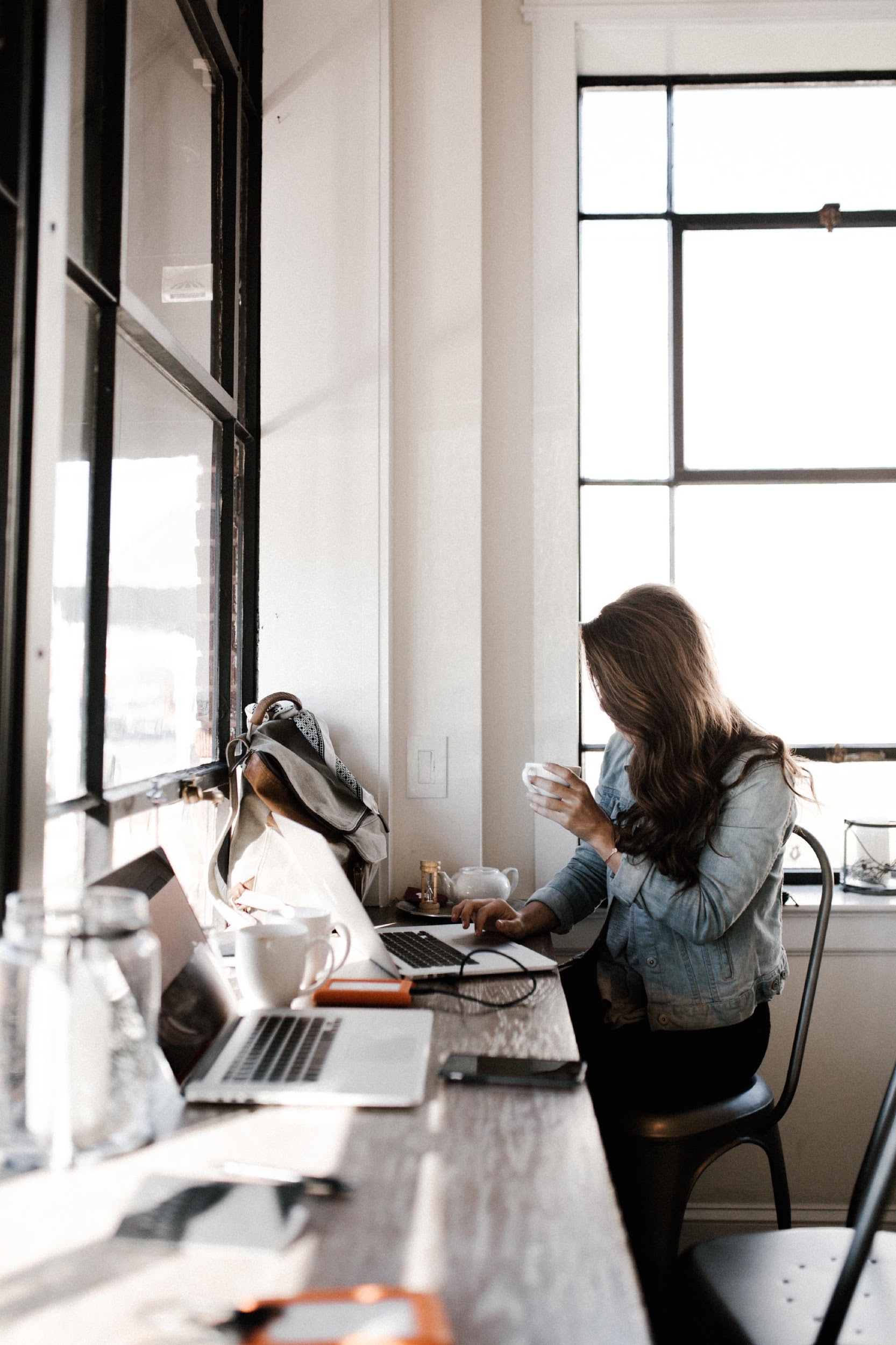 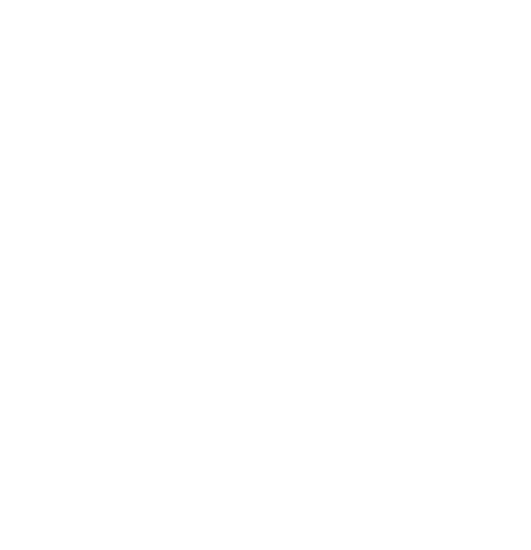 Genlomark
Executive Summary
Executive
Summary
Genlomark helps clients with their content marketing & web design needs. The company’s skilled team of professional content managers & web designers will provide clients with innovative, efficient solutions to boost their online traffic & establish their brands in the market.
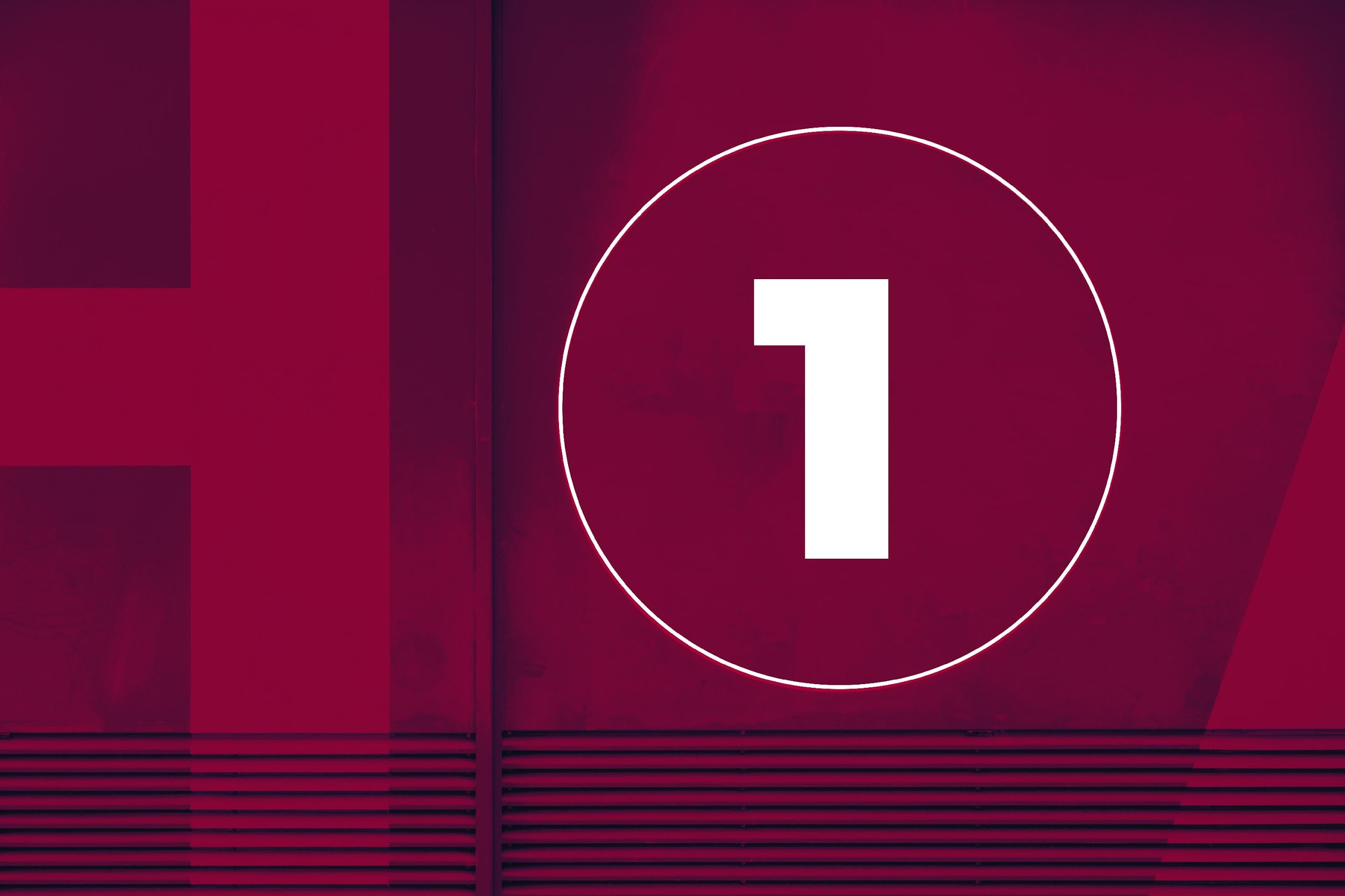 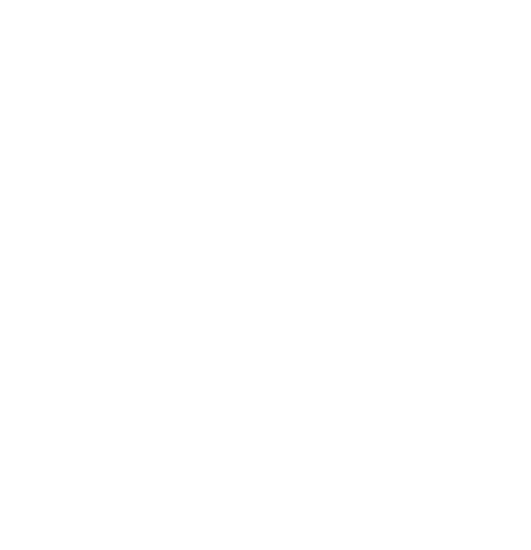 Mission
Genlomark
The goal of Genlomark is to connect companies to their clients        online through effective SEO solutions.
Mission
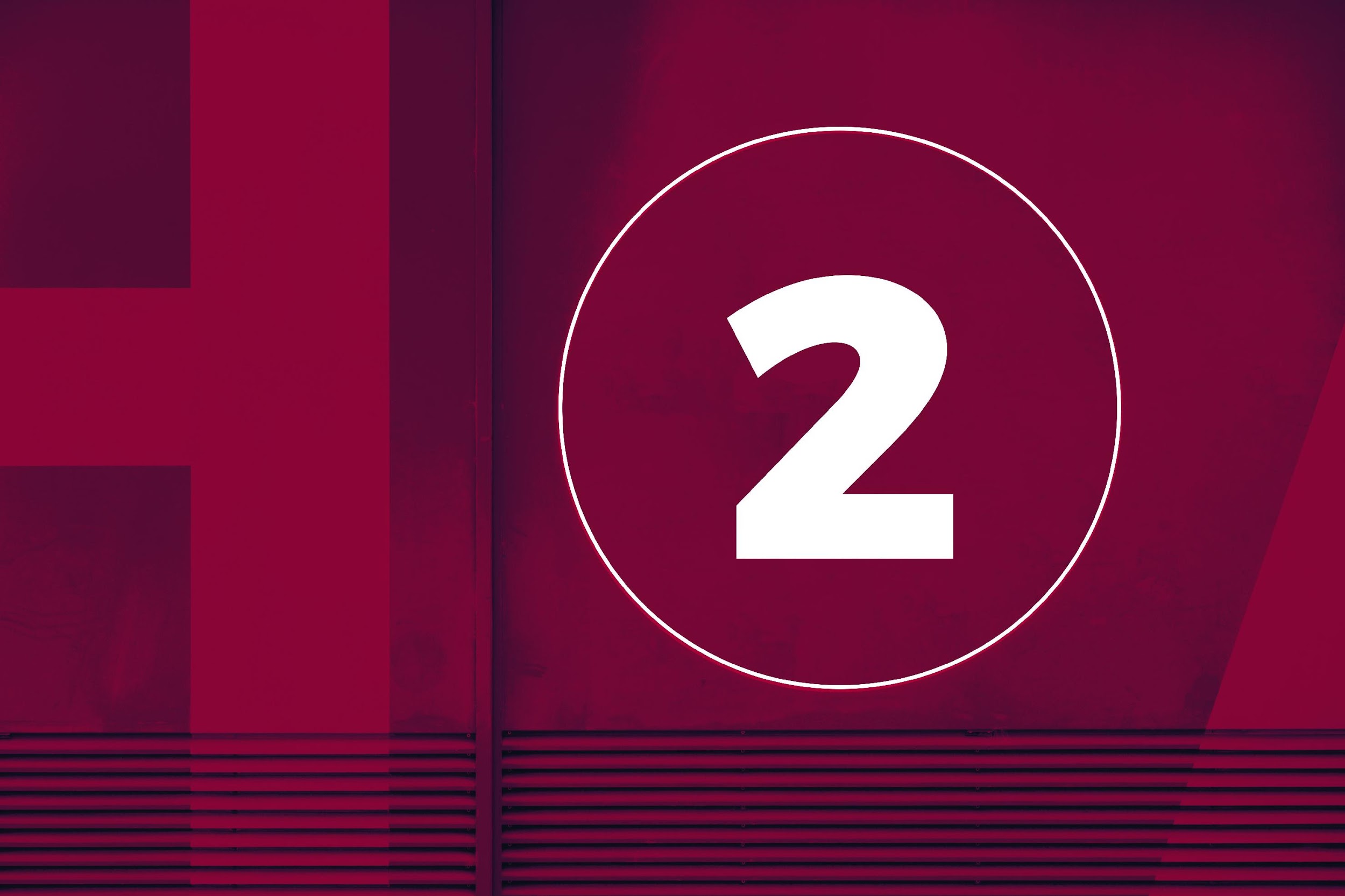 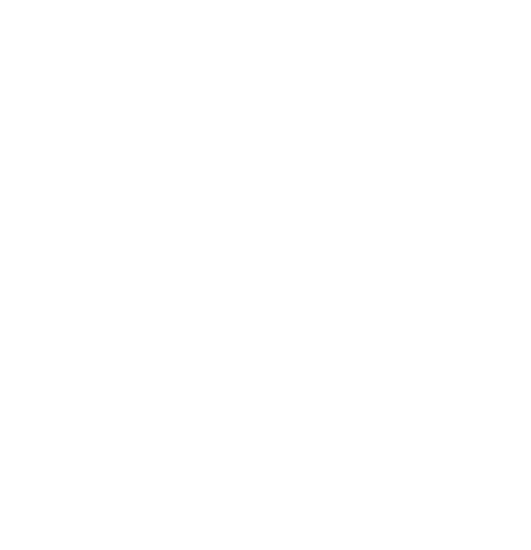 Vission
Genlomark
Vision
Genlomark aspires to stay relevant in the age of digital marketing & see itself grow into a formidable SEO company in the industry.
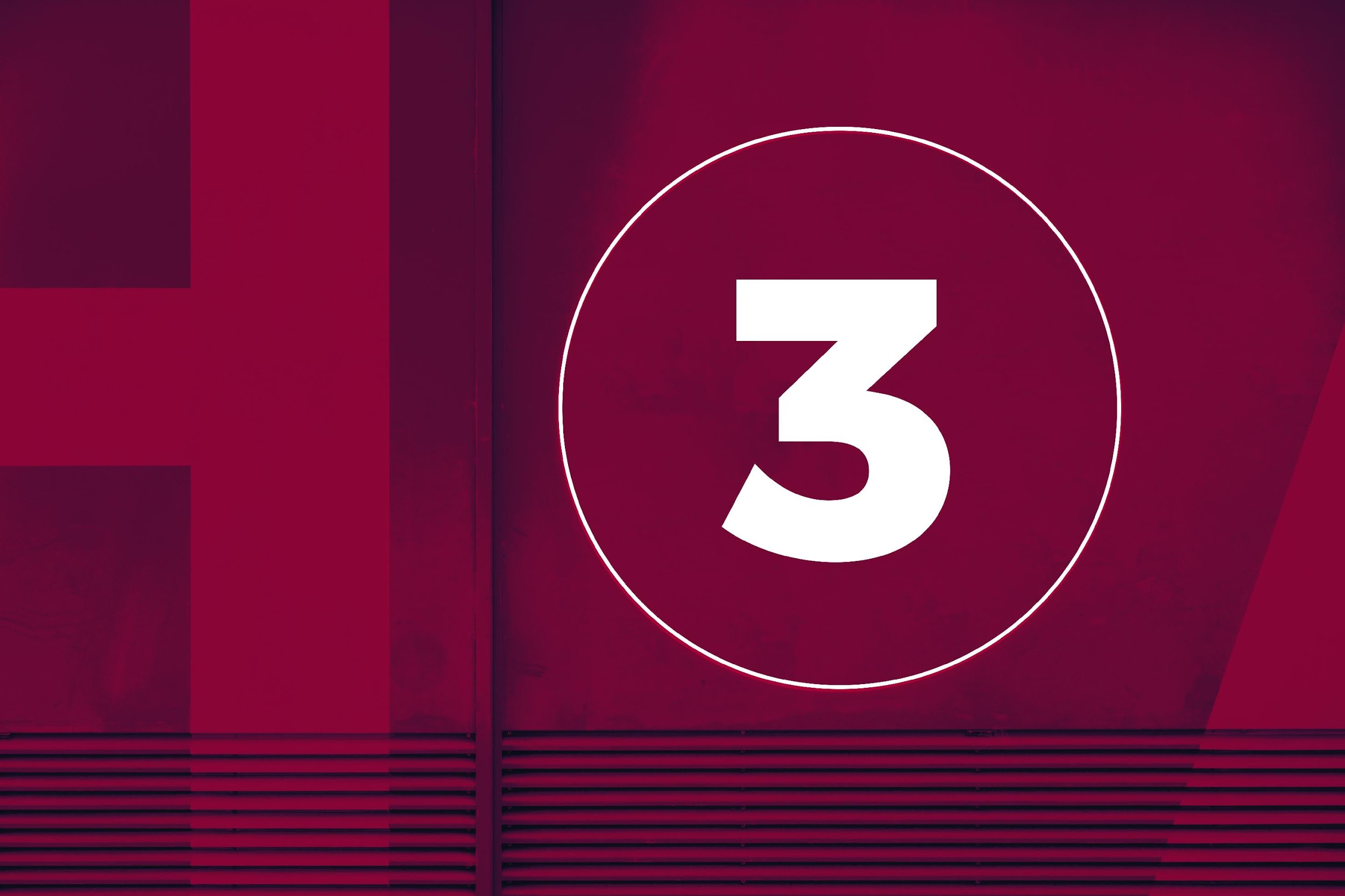 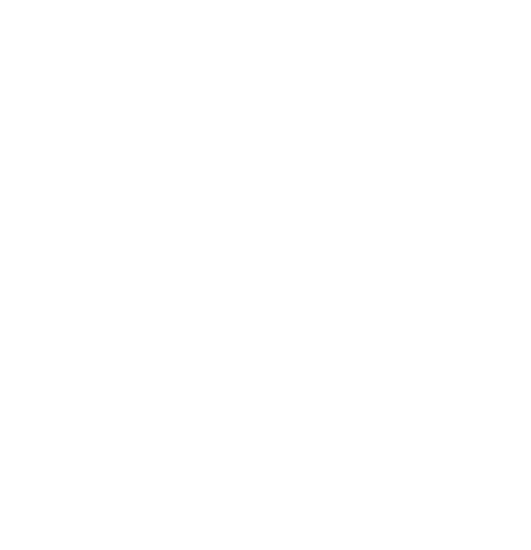 Genlomark
Philosophy
Philo-
sophy
Genlomark believes in applying creativity, simplicity, honesty & efficiency to their work in order to achieve its goals of providing the best service to clients.
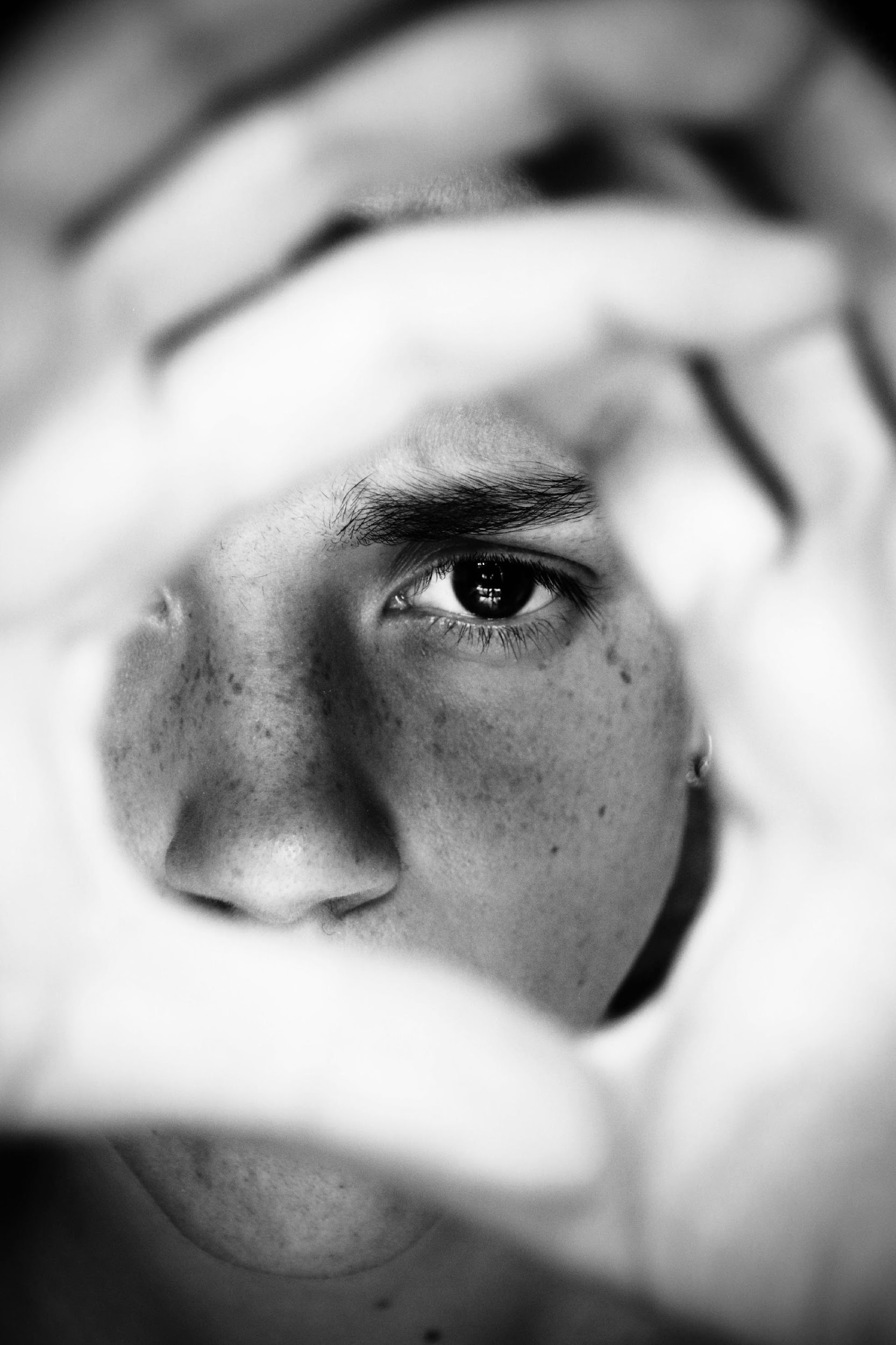 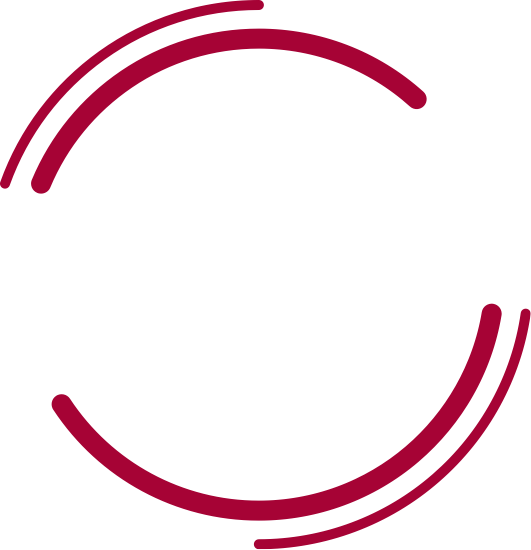 Genlomark
Outlook
Outlook
The digital marketing industry is currently on the rise & continues to grow because the internet is becoming a prime space for businesses & consumers to meet & engage with each other.
The rising number of users who go online to do transactions is pushing businesses to improve their online activity, making SEO service providers integral in conducting their business in this modern age.
`
`
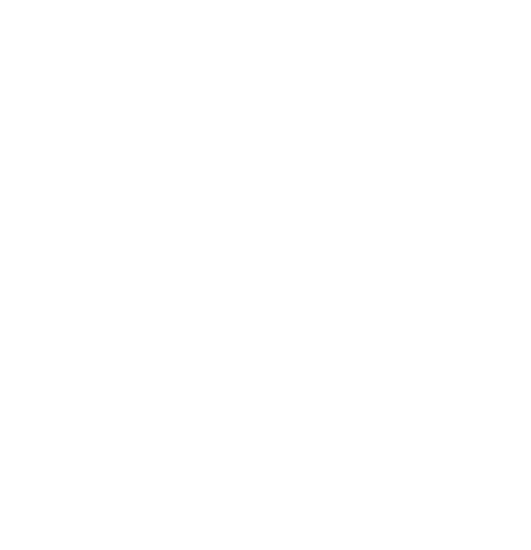 Organizational Structure
Genlomark
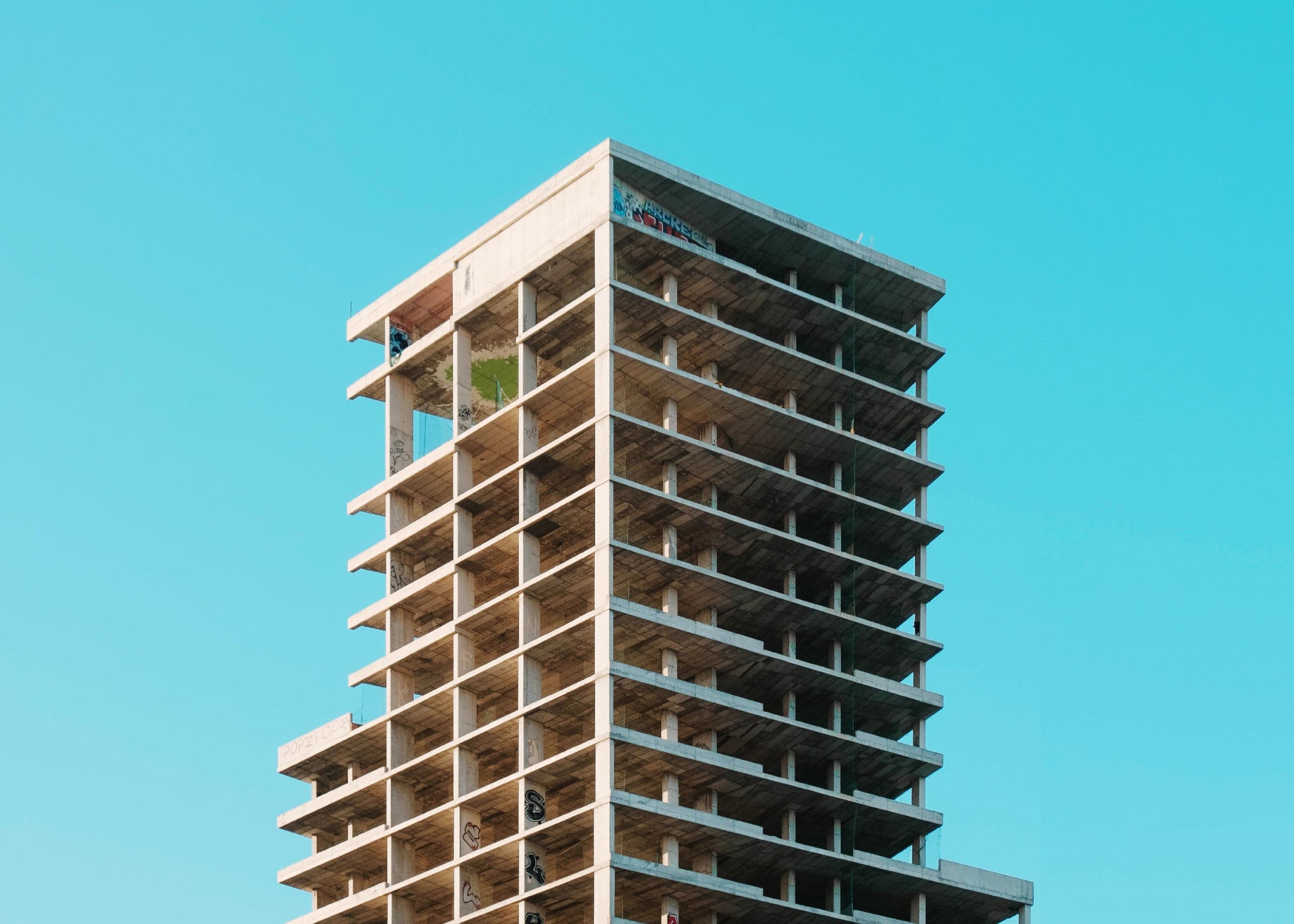 Organizational 
Structure
The Digital Marketing  industry has always been a major hit for people around the country due to the following:
Type of Industry: SEO Industry

Business Structure: Sole Proprietorship

Ownership: Sole Proprietorship, Roger P. Rouse
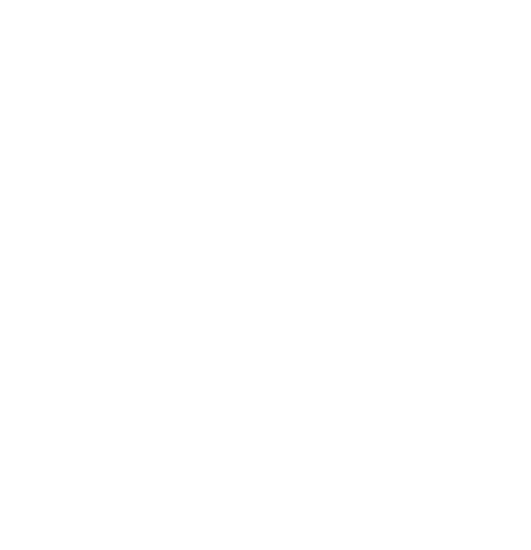 Genlomark
Philosophy
The company’s operations is led by the CEO. The Project Manager, the Client Management Director, Technical Director & Creatives Director are all under the CEO.

It is the Project Manager who oversees the different projects the company has & works with the Client Management Director who meets with prospective clients, promote the company’s services & plan with them the different services that the company can do for them.

The Technical & Creatives directors along with their team of web designers & content creators carry out the services & strategies that the clients need for their websites, social media accounts, etc.
Organizational 
Structure
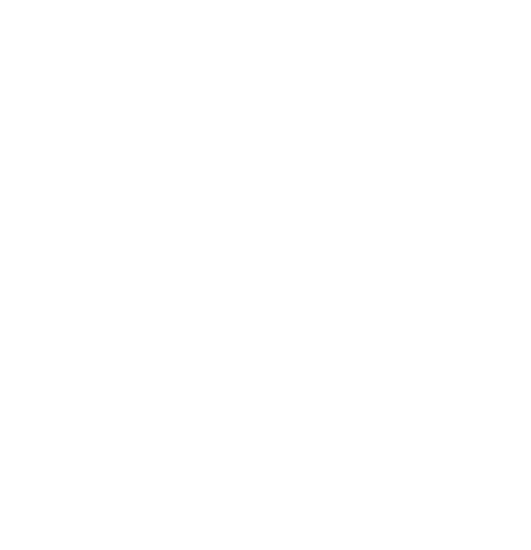 Genlomark
The Team
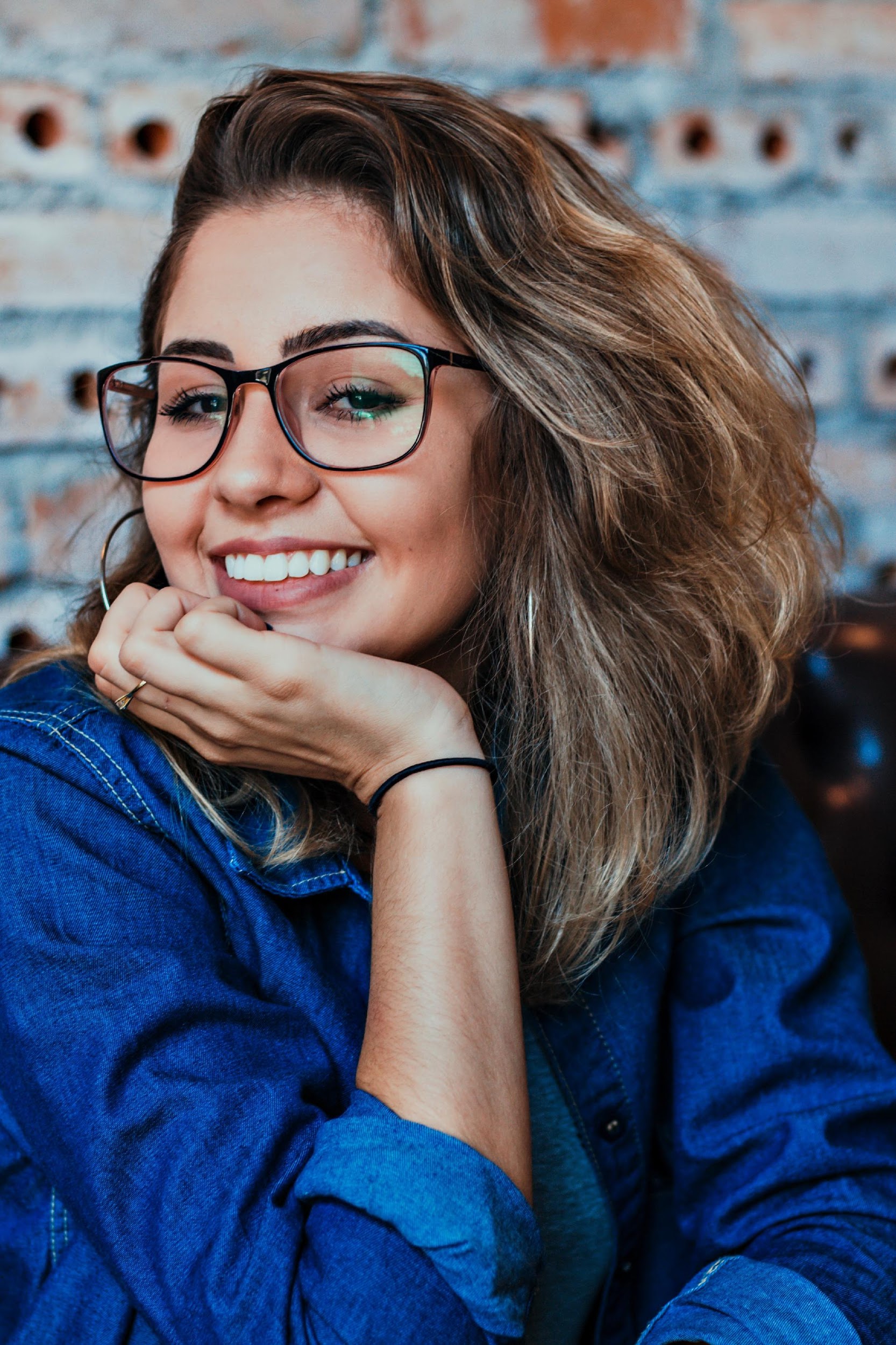 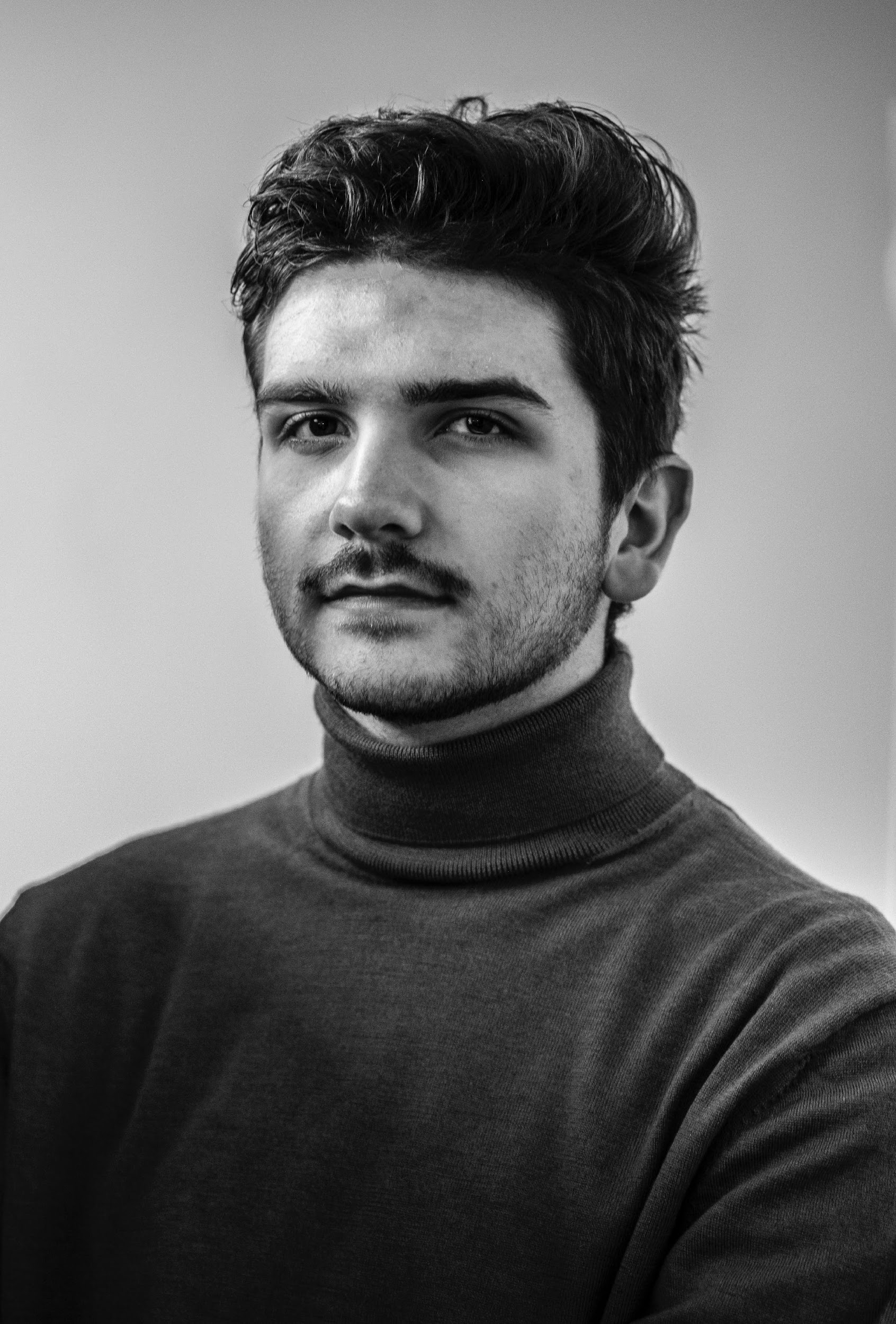 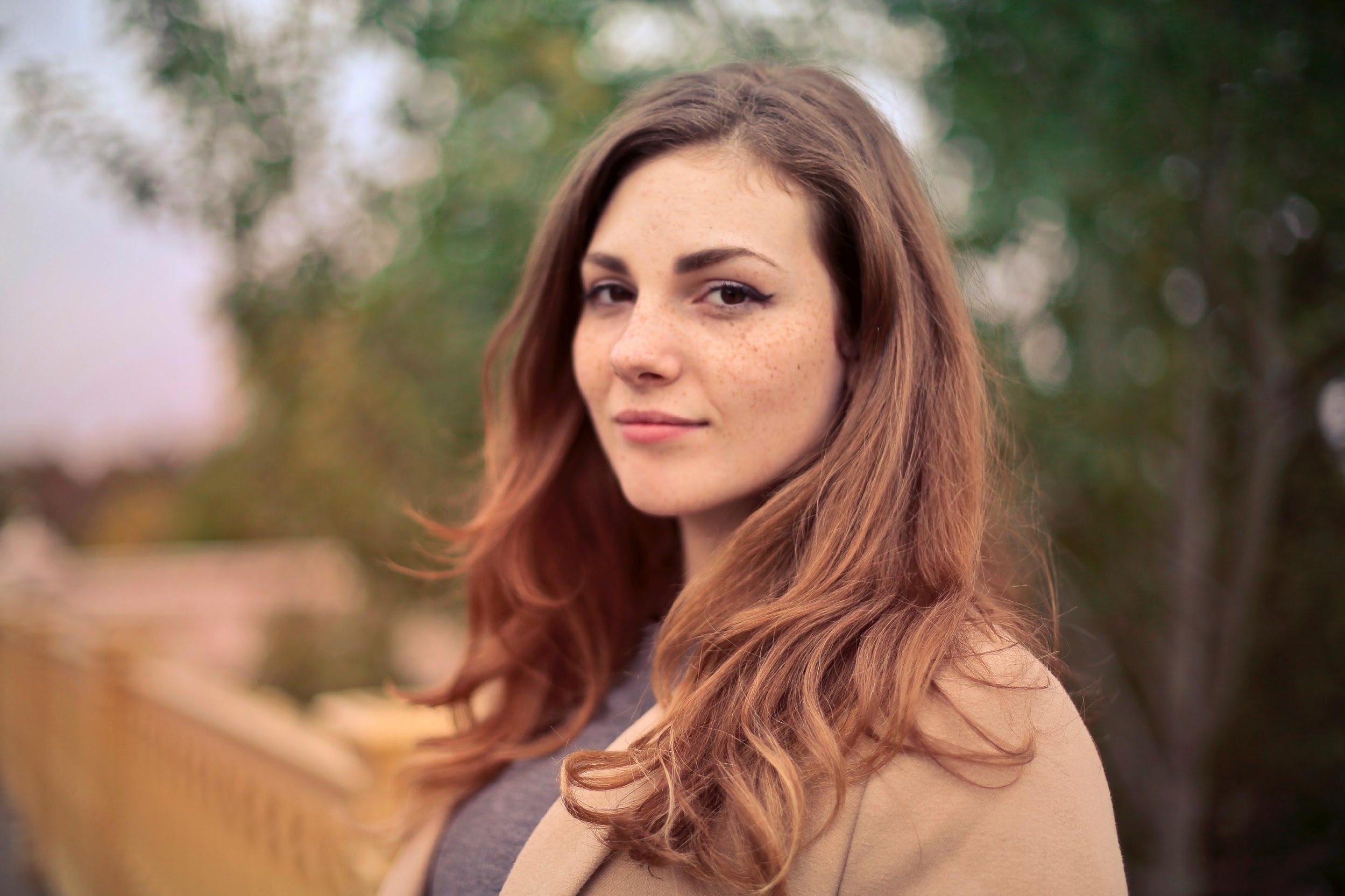 Jake Dewey
Julia Marie
Alex Anderson
Founder & CEO
Chief Operating Officer
Chief  Marketing Officer
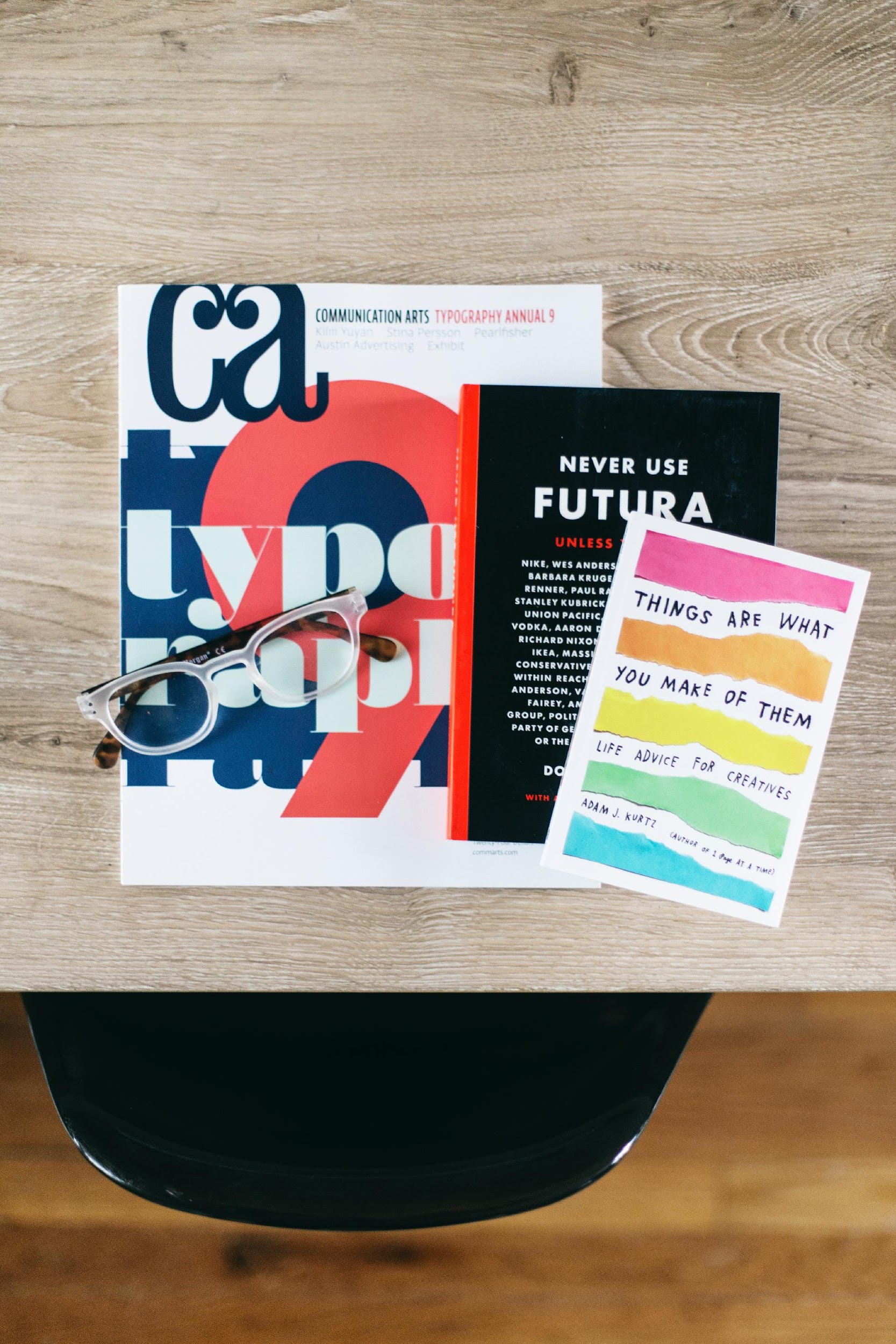 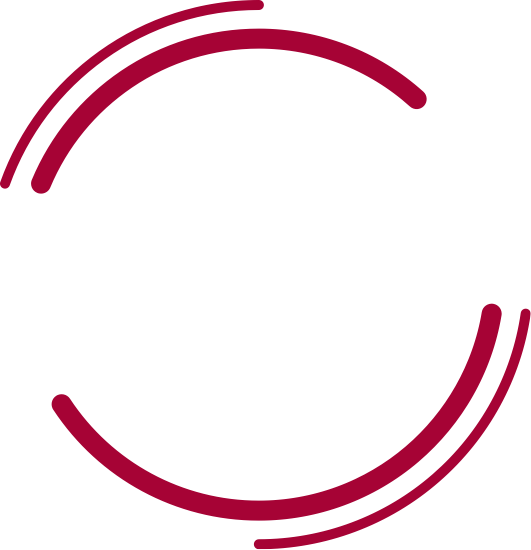 Genlomark
Upcoming Offers
Genlomark commits itself to provide you the latest Design Trends & perfect Digital Marketing for business .
Upcoming 
Offers
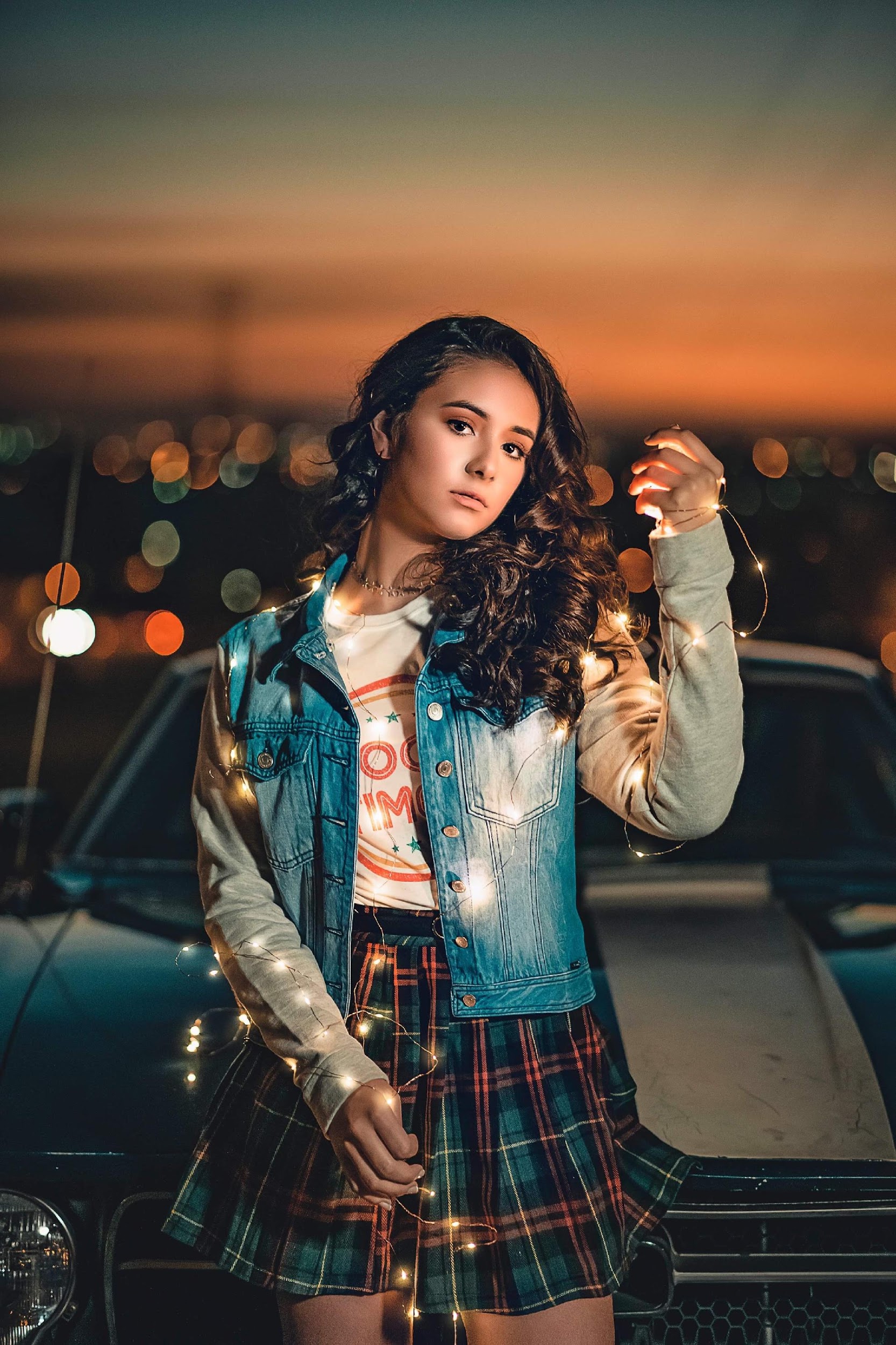 2027’s Upcoming New Trend:
Modern Web Designs
New Trend for Digital Marketing
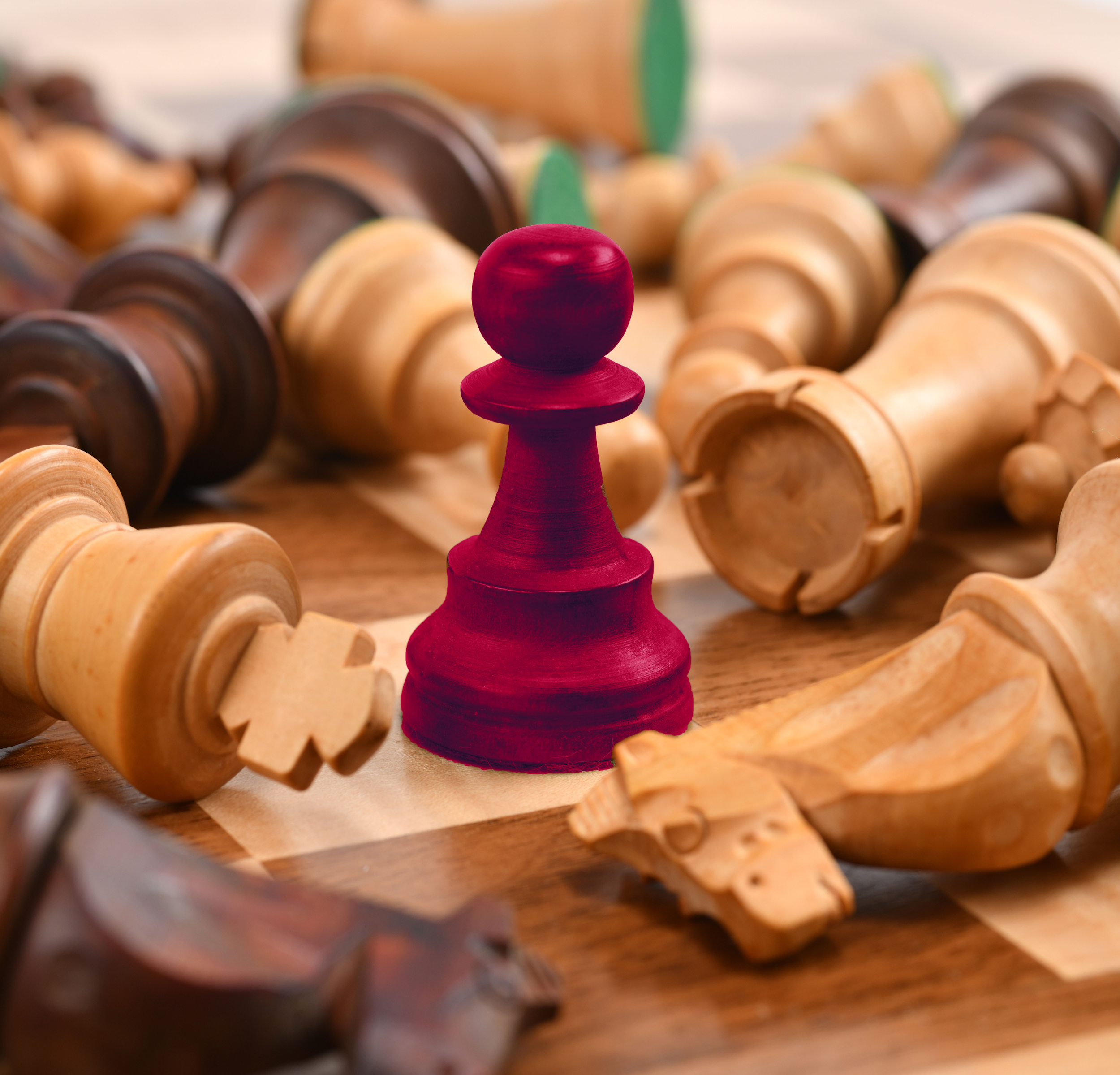 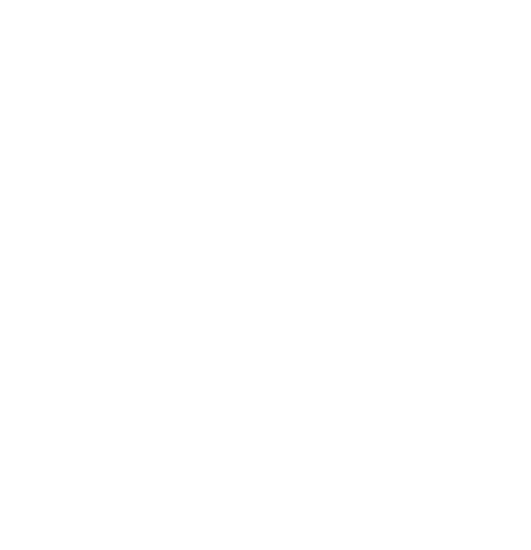 Pricing Strategy
Genlomark
Pricing
Strategy
Genlomark is known for its simple yet efficient digital marketing services that have greatly improved online traffic & visibility of the content & websites of its clients.
Genlomark uses a combination of cost-plus & price bundling when offering its services. 
This combination best suits the company & is common in the industry.
Formula:
Profit Margin   
= 1- (Expenses/Net Sales)
Marie’s
Profit Margin     
= 1 - ($114,000/$350,000)
= 1-0.33
= 0.67 or 67%
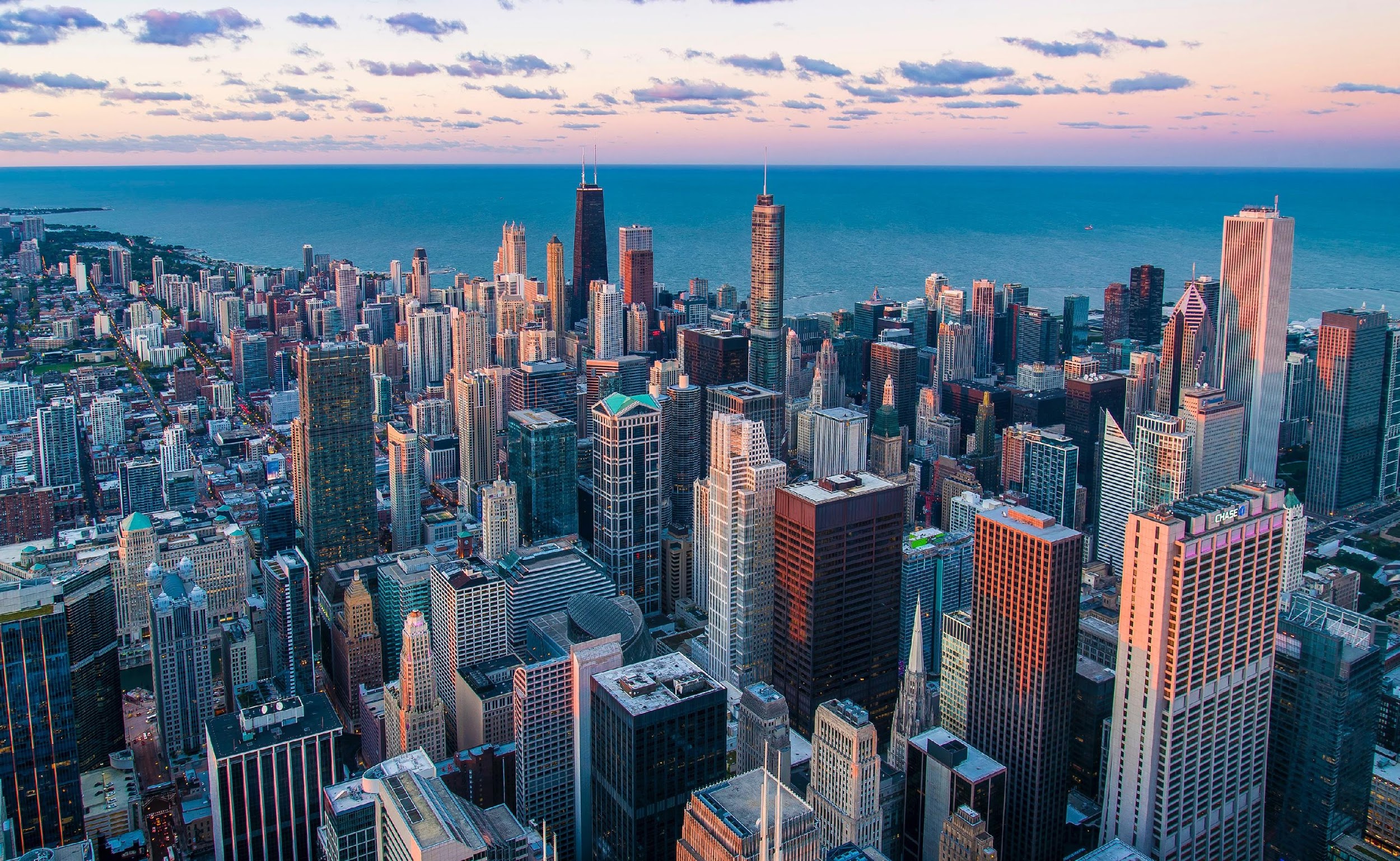 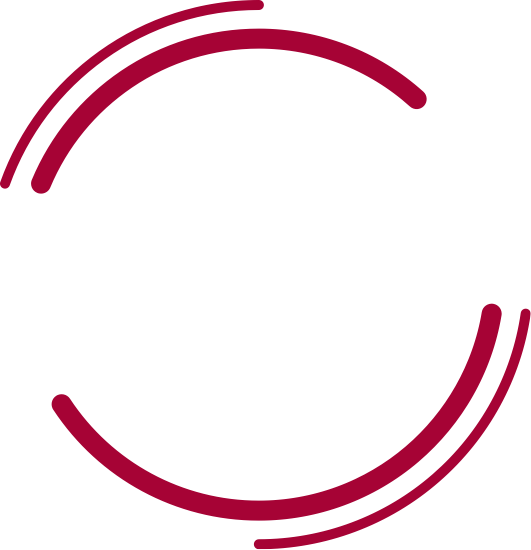 Genlomark
Marketing Plan
Marketing 
Plan
65%
Local 
Business
Genlomark seeks to promote its brand to local businesses & those that have operated for 3 years or less using social media to reach the target market. To keep the accounts active, promotional videos & other content will be posted regularly. In addition to digital marketing, Genlomark will also use traditional methods of contacting these businesses through cold emails.
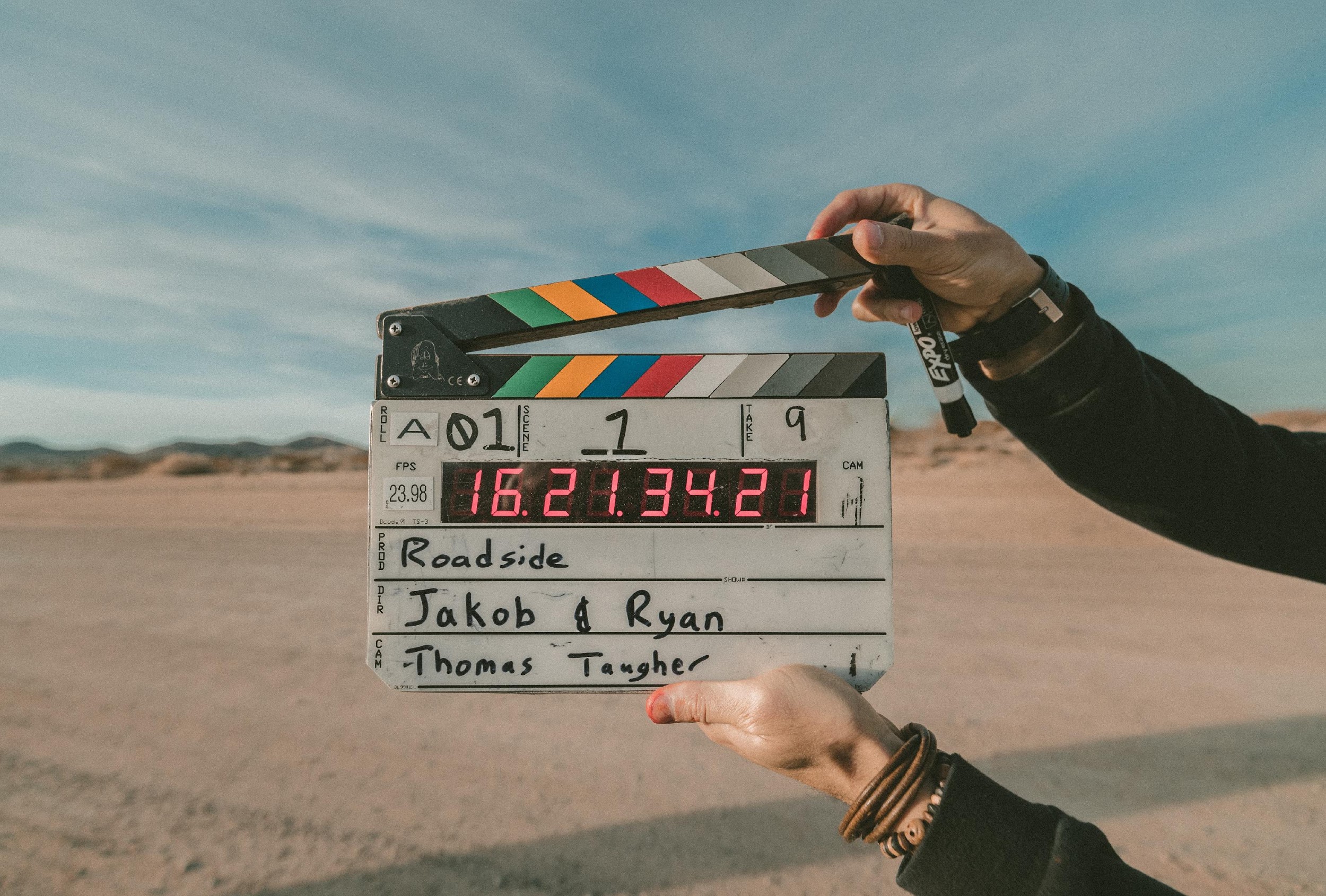 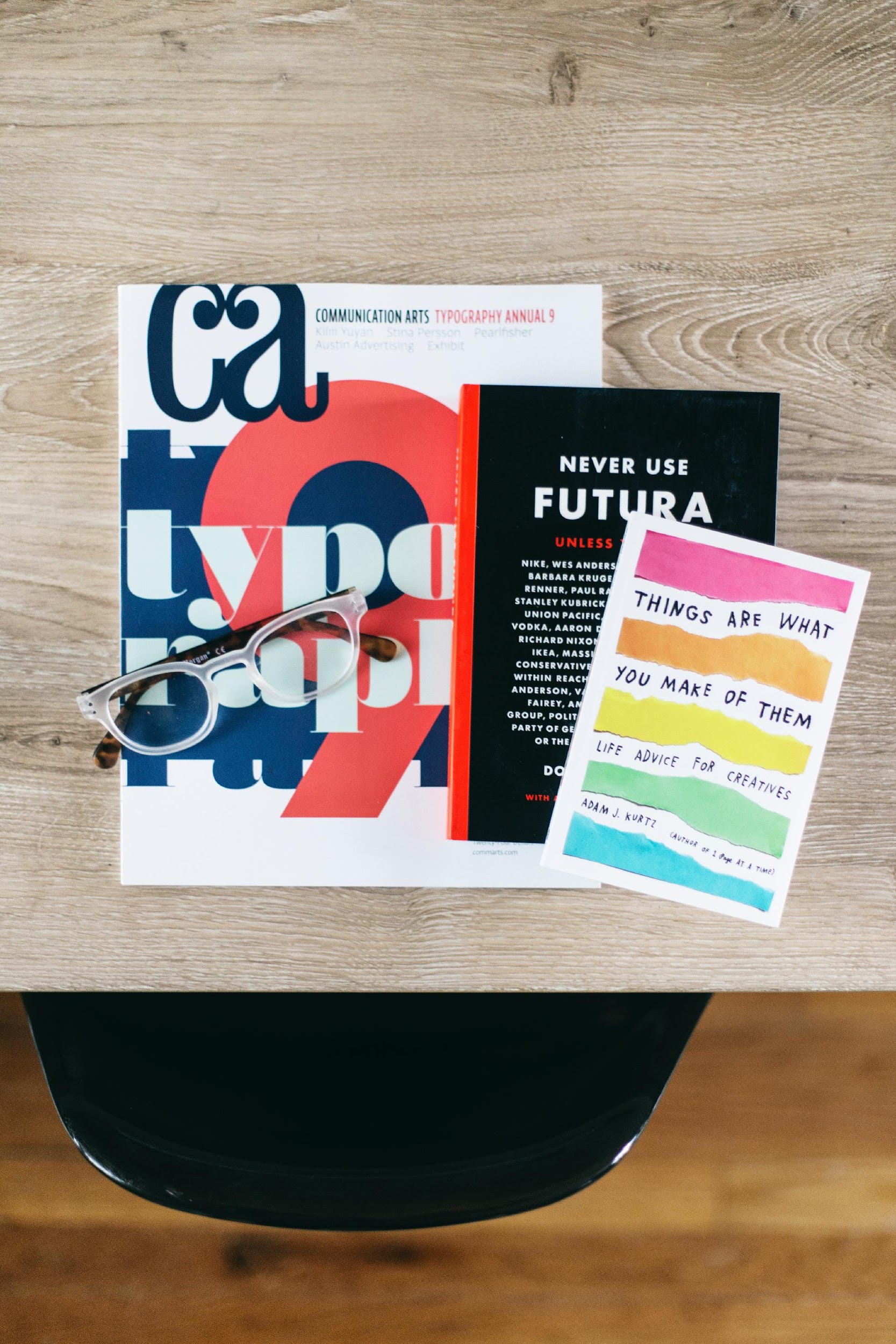 30%
05%
Promotional 
Videos
Traditional 
Methods
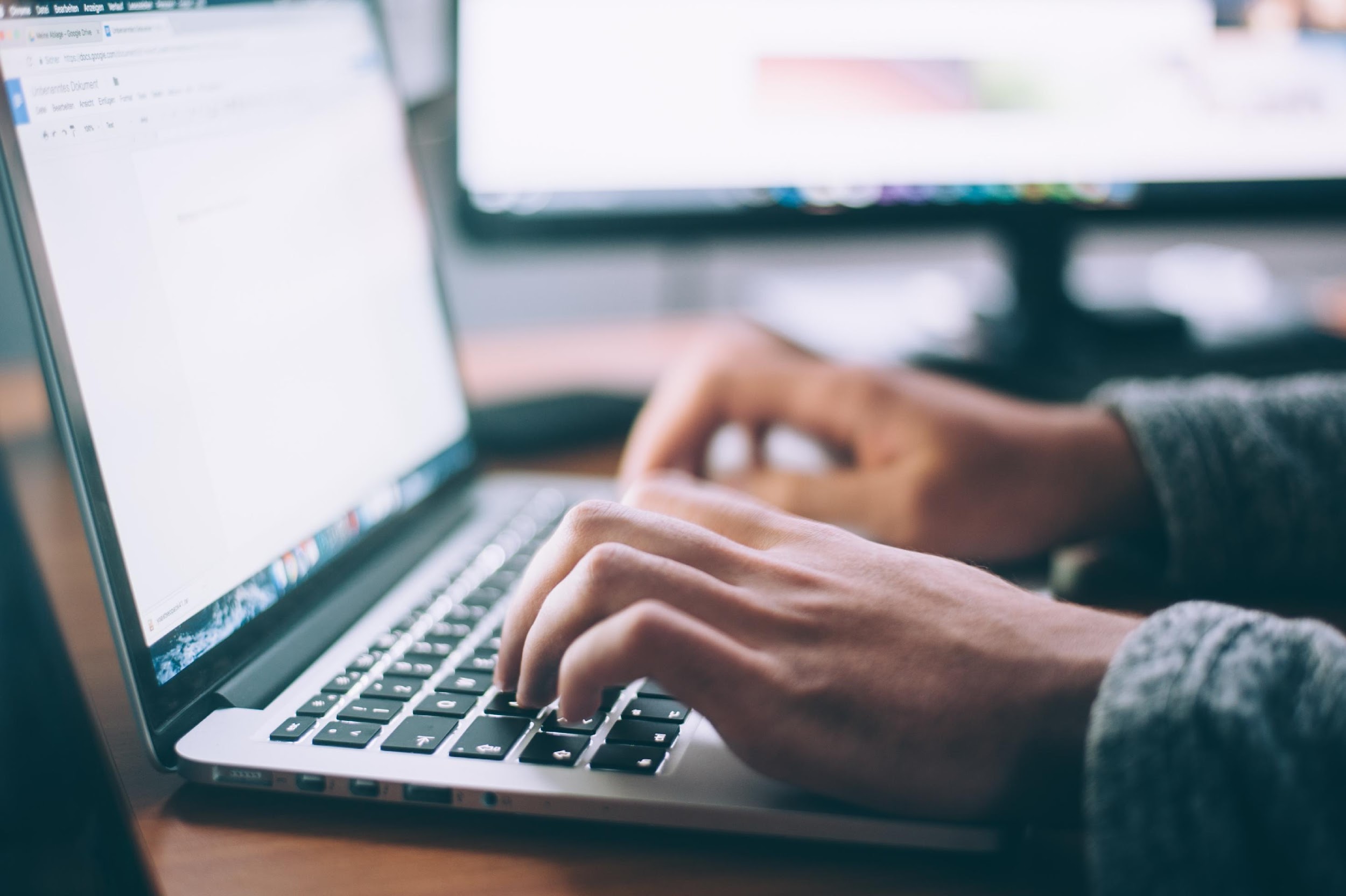 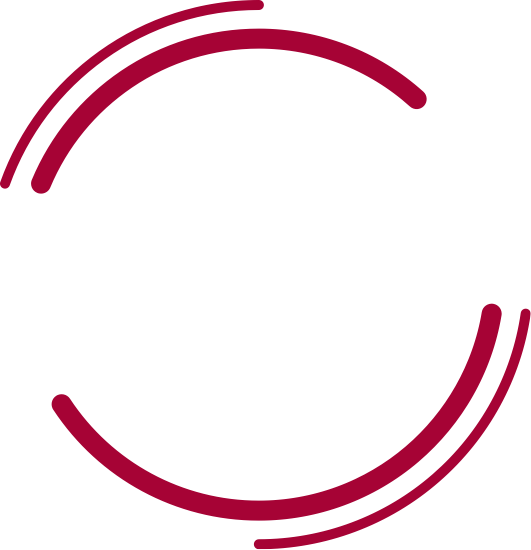 Genlomark
Market Research
Market
Research
The demand for digital marketing services has increased from businesses in order to boost their online visibility to stay relevant & profitable. All due to the rise of online business transactions & information being spread online as well. SEO companies are challenged to continuously find more creative & efficient ways to market their clients’ brand online.
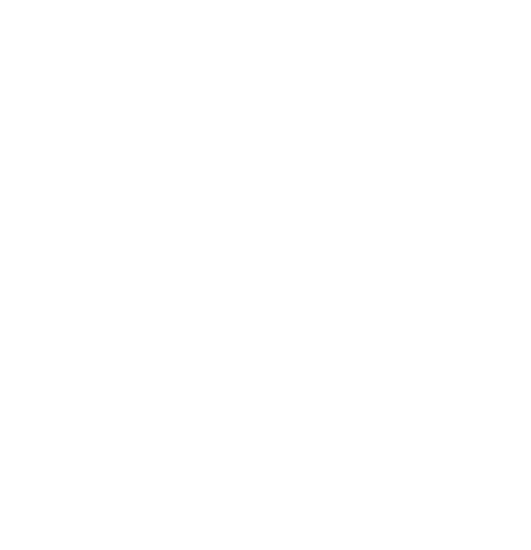 Overview of Growth
Genlomark
Overview
of Growth
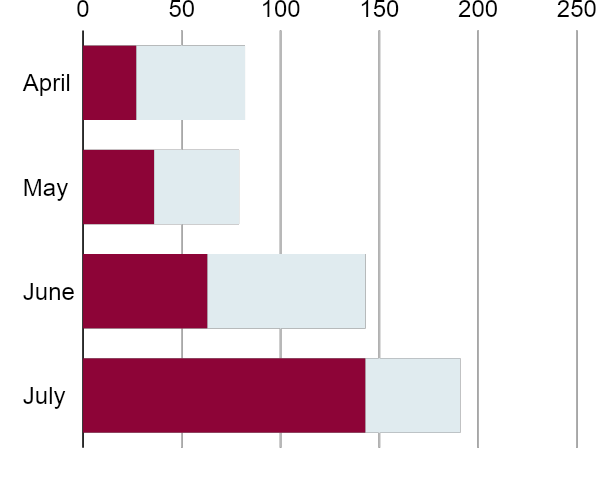 60% increase in annual profits as of May 2021.

70% increase in satisfaction with purchased clothing as of March 2021.

45% increase in clientele base as of March 2021.
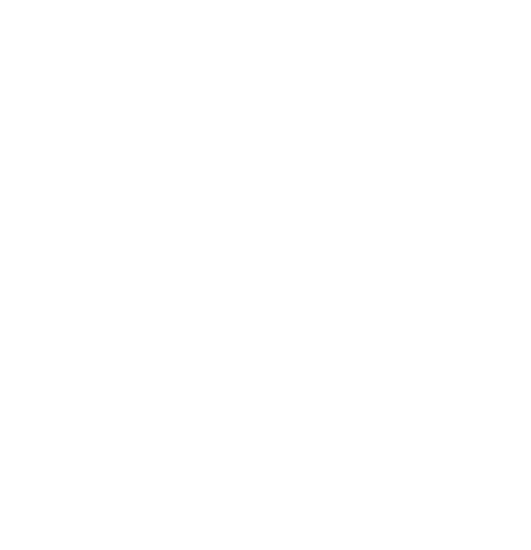 Genlomark
Total Asset
Total
Asset
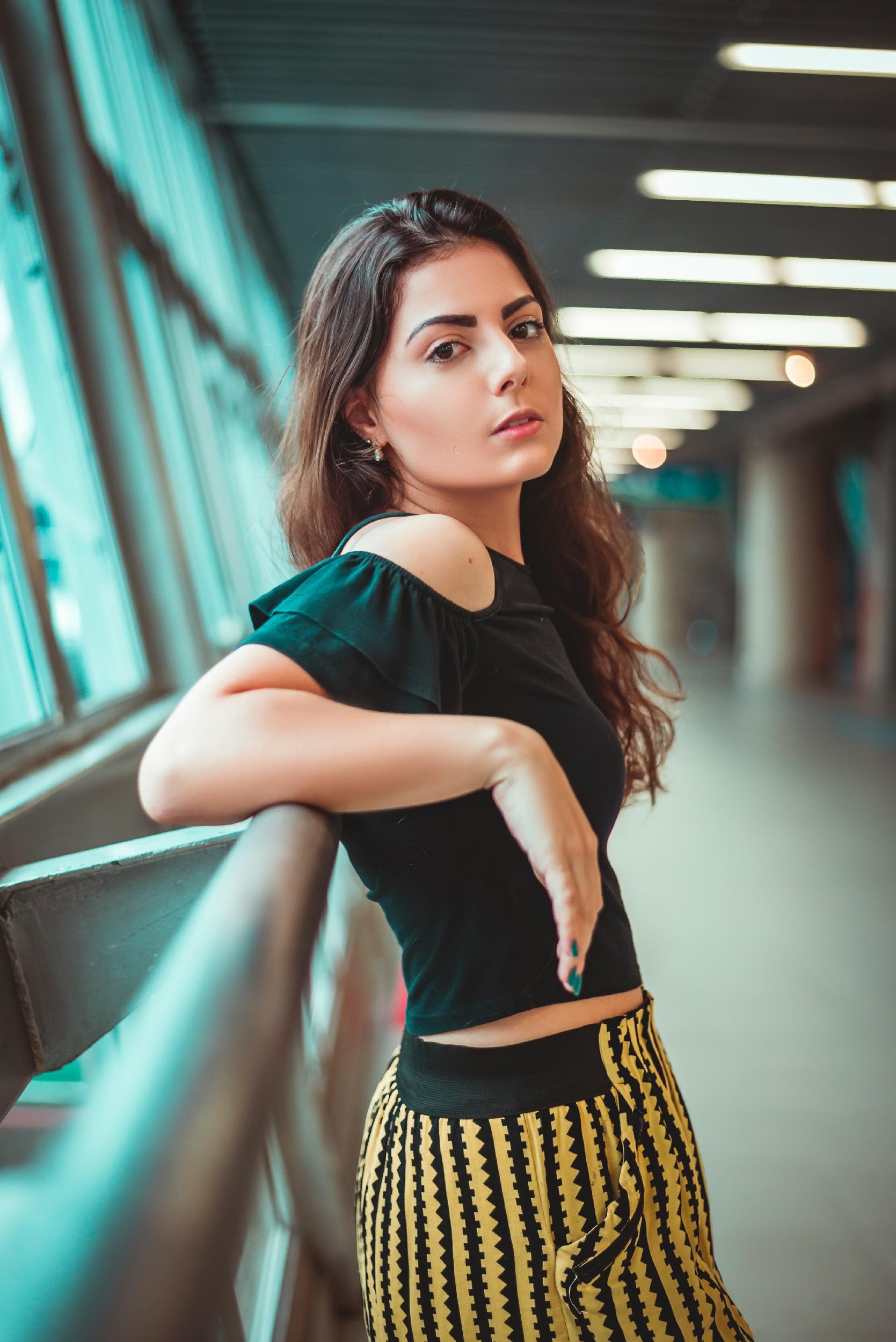 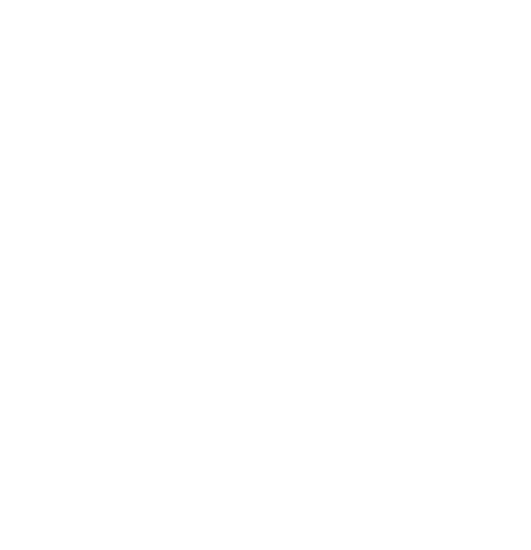 Genlomark
Testimonial
“
Thanks to Genlomark, I’ve been able to get my website some great clients!
Barbara 
Galavan,
26, Online Entrepreneur
”
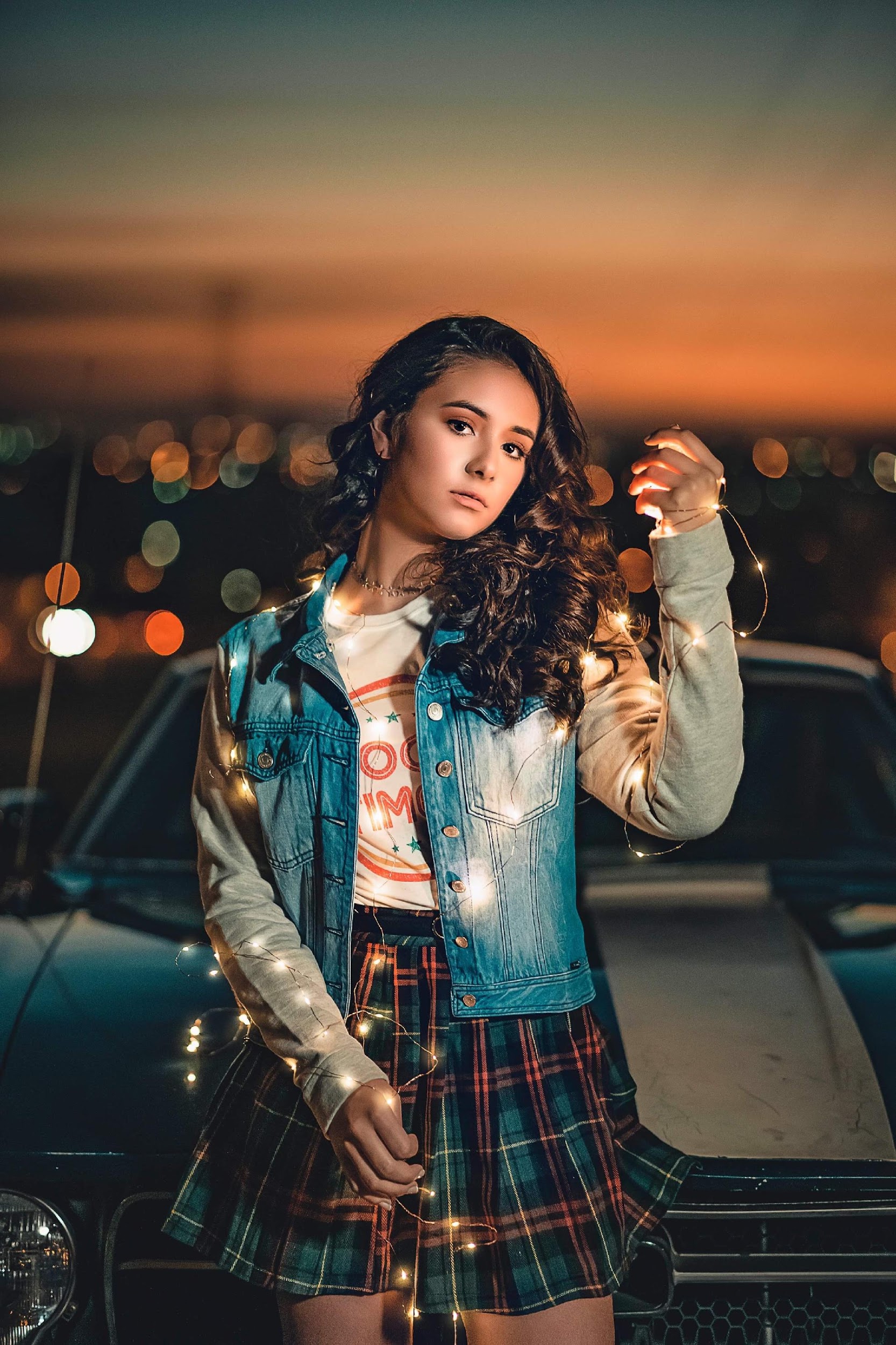 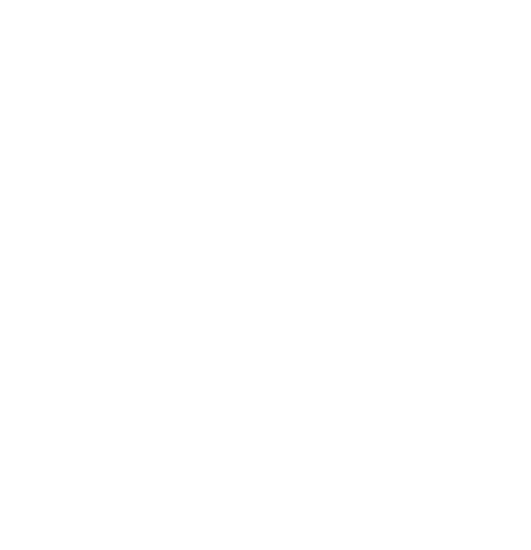 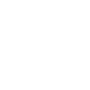 Testimonial
Genlomark
Testimonial
Pandora’s Box
“
Genlomark had such a great impact on my businesses. Definitely a blessing for us hustlers out there.
Donna 
Blumenthal
23, Blogger
”
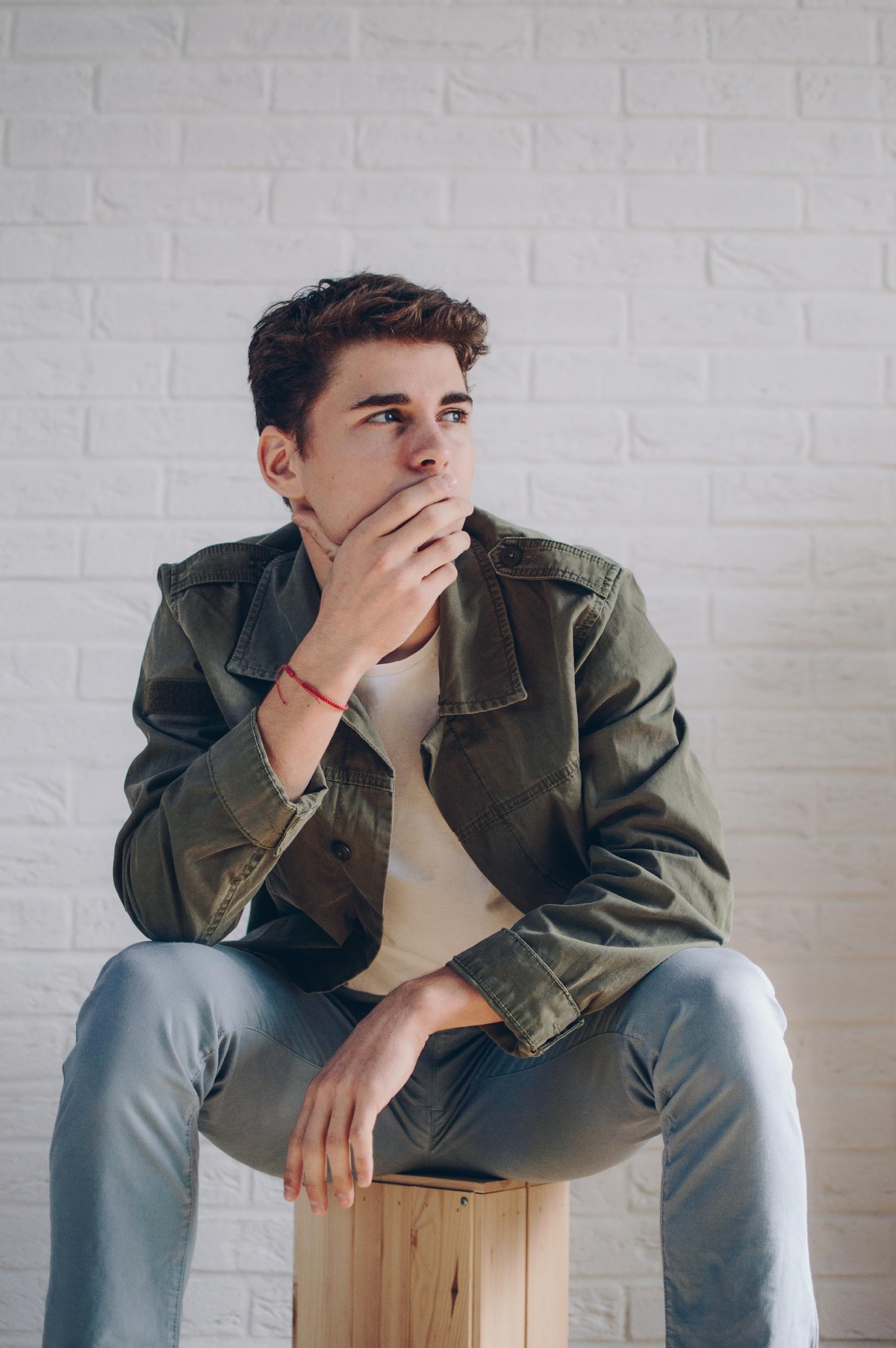 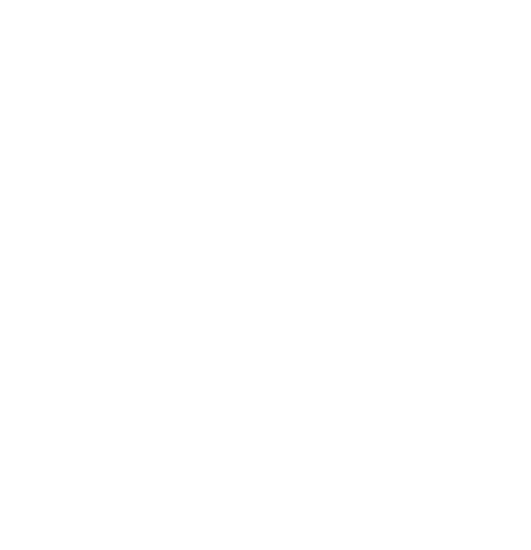 Testimonial
Genlomark
“
Genlomark has helped me get my products & businesses a lot of attention. They do such a great job!
Peter 
Smith
33, Online Influencer
”
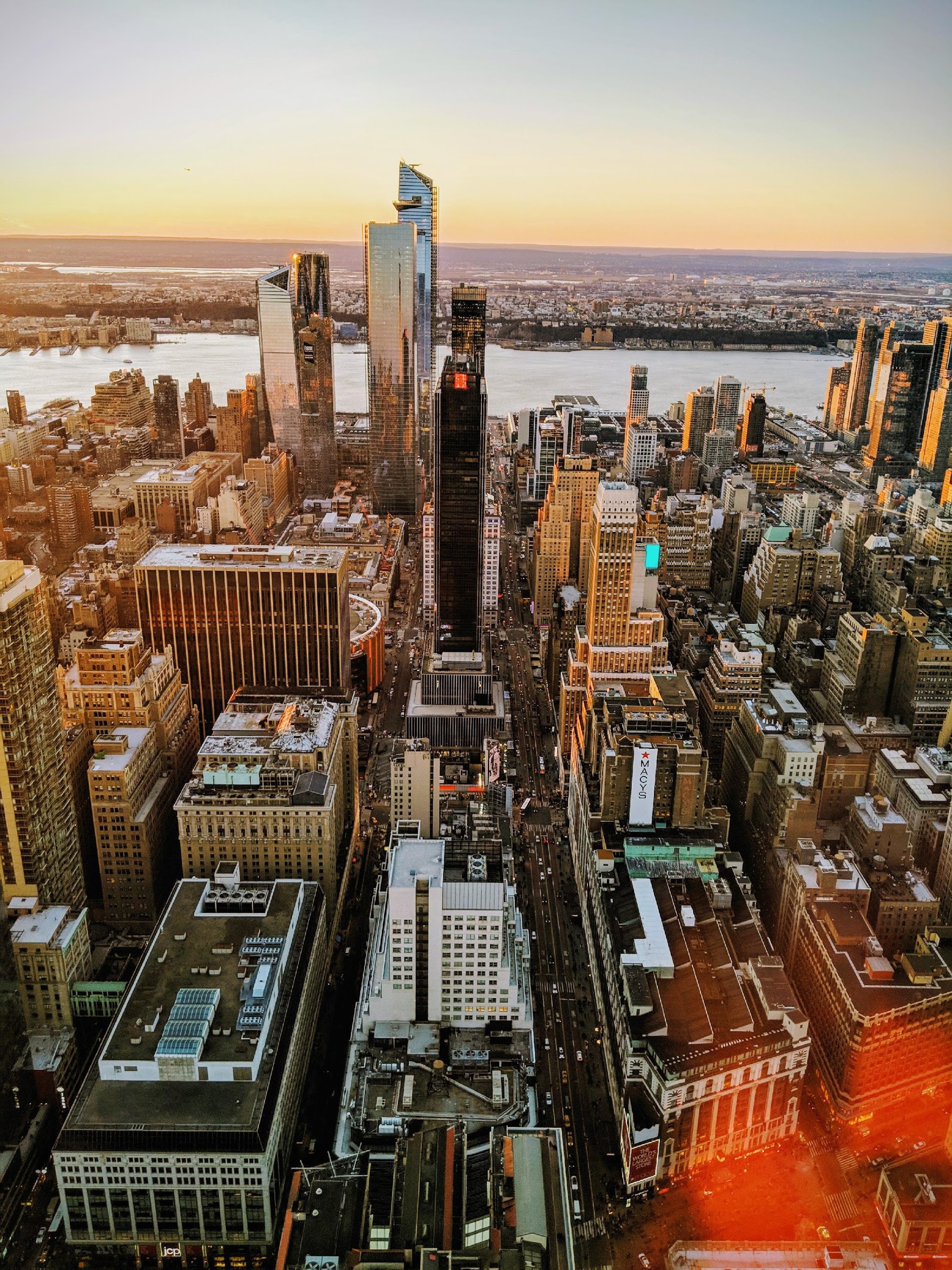 Thank 
You
lindacw@genlomark.com
+736 83729